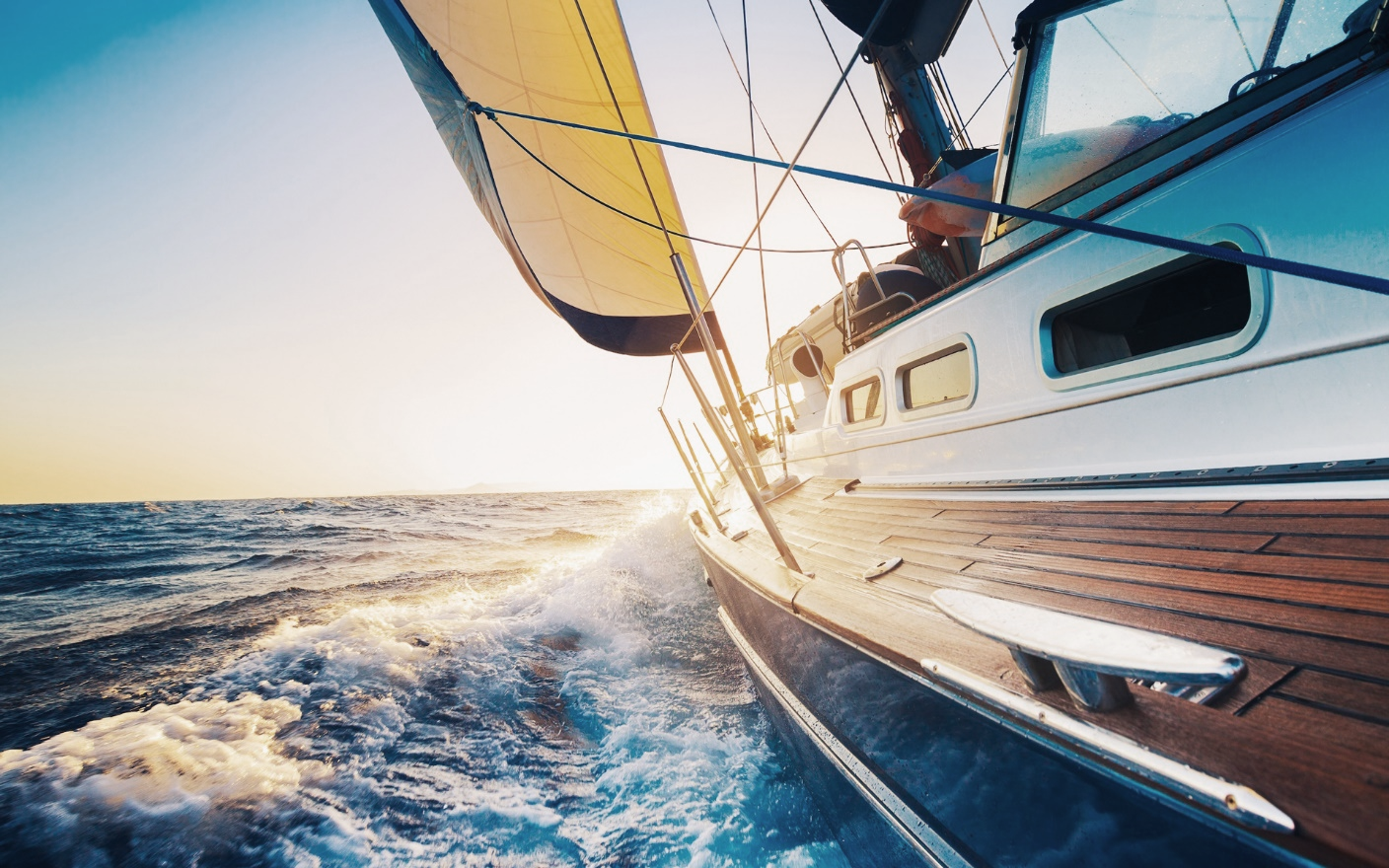 高端大气商务PPT模板
Your name here
Many of the most satisfying artworks don’t feature exulted or rare elements.
They are about the ordinary, looked at in a special way with unusual sincerity and openness to unvarnished experience.
汇报时间：201X年11月      汇报人：
Logo here
第一部分
Part one
第二部分
Part two
第三部分
Part three
目
录
第四部分
Part four
contents
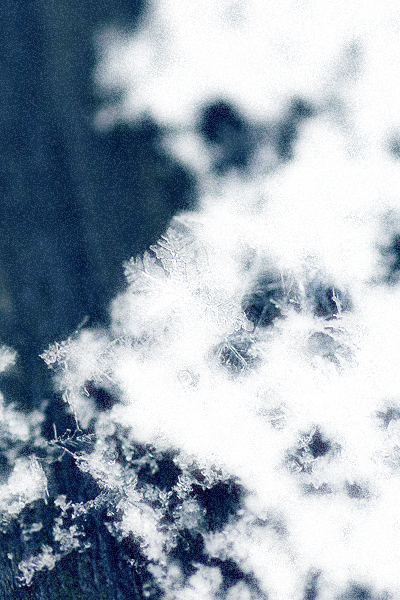 1
你的标题
Click and add your title
Part one
They are about the ordinary, 
looked at in a special way with unusual sincerity and openness to unvarnished experience.
你的标题
your title
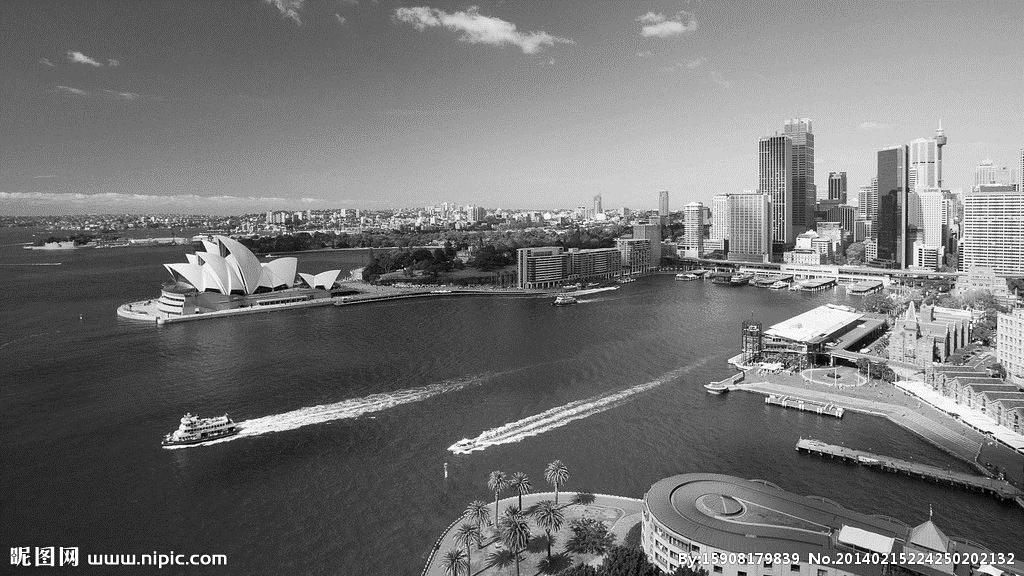 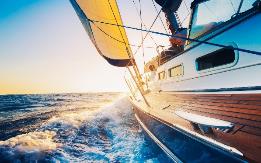 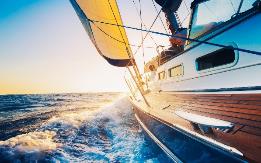 // Click and add your words //
Many of the most satisfying artworks don’t feature exulted or rare elements.
They are about the ordinary, looked at in a special way with unusual sincerity and openness to unvarnished experience.
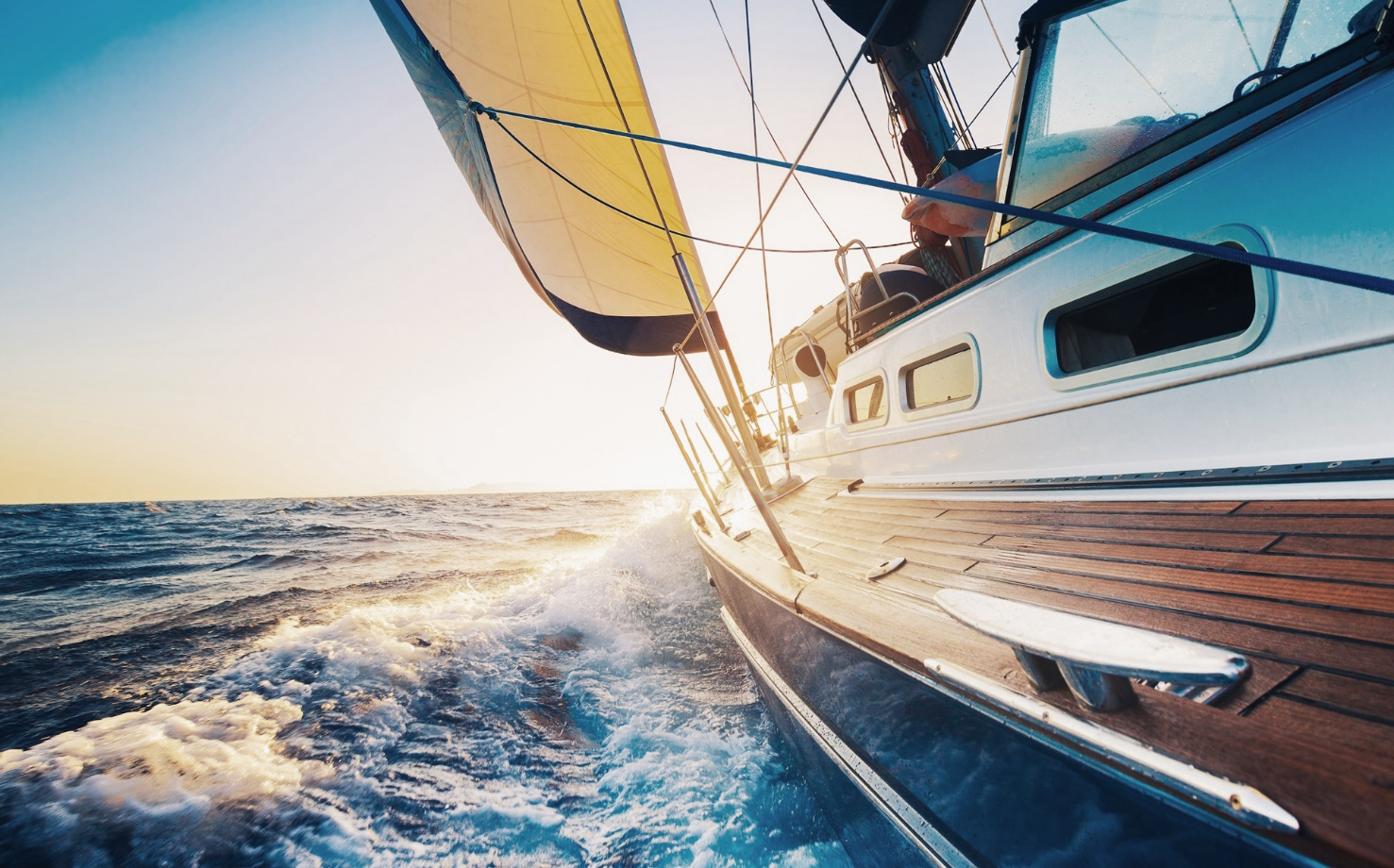 输入你的文字
Many of the most satisfying artworks don’t feature exulted or rare elements.
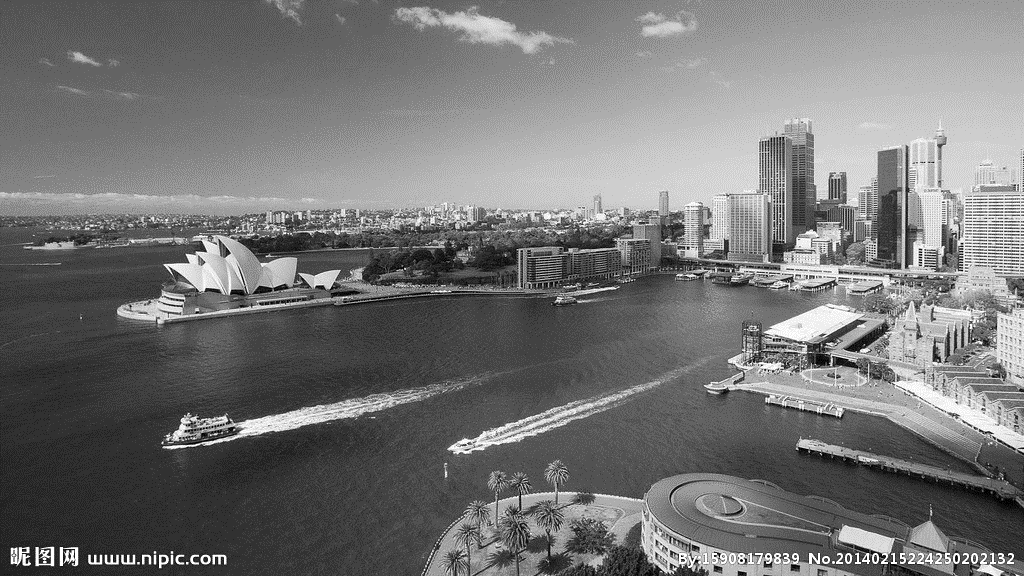 你的标题
your title
输入你的文字
Many of the most satisfying artworks don’t feature exulted or rare elements.
Many of the most satisfying artworks don’t feature exulted or rare elements.
你的标题
your title
Many of the most satisfying artworks don’t feature exulted or rare elements.
Many of the most satisfying artworks don’t feature exulted or rare elements.
输入你的标题
add your title
90%
75%
50%
输入你的文字
输入你的文字
输入你的文字
Many of the most satisfying artworks don’t feature exulted or rare elements.
Many of the most satisfying artworks don’t feature exulted or rare elements.
Many of the most satisfying artworks don’t feature exulted or rare elements.
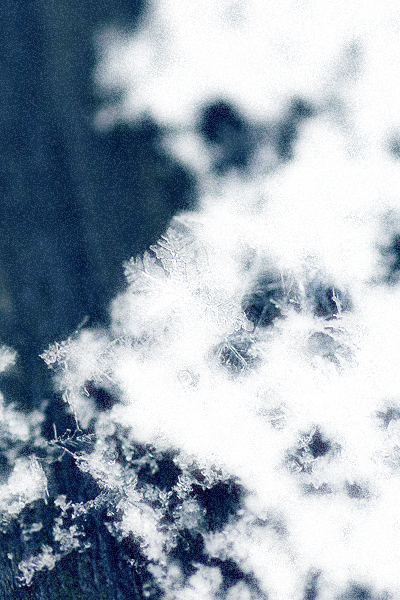 2
你的标题
Click and add your title
Part two
They are about the ordinary, 
looked at in a special way with unusual sincerity and openness to unvarnished experience.
输入你的标题
add your title
Many of the most satisfying artworks don’t feature exulted or rare elements.
They are about the ordinary, 
looked at in a special way with unusual
sincerity and openness to unvarnished experience.
Swot分析
add your title
s
o
输入你的文字
输入你的文字
Many of the most satisfying artworks don’t feature exulted or rare elements.
Many of the most satisfying artworks don’t feature exulted or rare elements.
输入你的文字
输入你的文字
Many of the most satisfying artworks don’t feature exulted or rare elements.
Many of the most satisfying artworks don’t feature exulted or rare elements.
t
w
2017
your title
Many of the most satisfying artworks don’t feature exulted or rare elements.
your title
They are about the ordinary, 
looked at in a special way with unusual 
sincerity and openness to unvarnished experience.
your title
Many of the most satisfying artworks don’t feature exulted or rare elements.
Click and add your Words
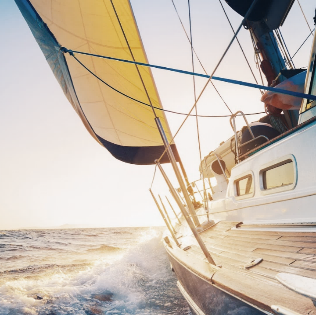 Click and add your Words
Click and add your Words
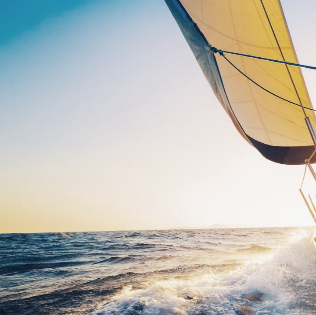 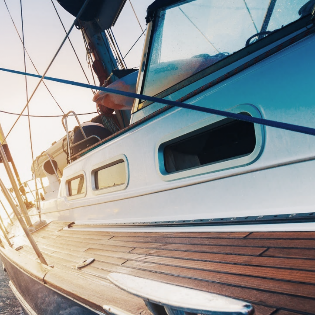 your title
Many of the most satisfying artworks don’t feature 
exulted or rare elements. They are about the ordinary, looked at 
in a special way with unusual sincerity and openness to unvarnished experience.
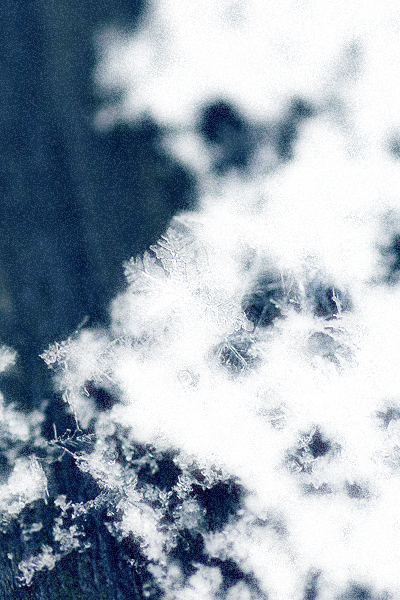 3
你的标题
Click and add your title
Part three
They are about the ordinary, 
looked at in a special way with unusual sincerity and openness to unvarnished experience.
输入你的标题
add your title
Many of the most satisfying artworks don’t feature exulted or rare elements.
They are about the ordinary, 
looked at in a special way with unusual
sincerity and openness to unvarnished experience.
Many of the most satisfying artworks don’t feature exulted or rare elements.
Many of the most satisfying artworks don’t feature exulted or rare elements.
your words
your words
your words
your words
Many of the most satisfying artworks don’t feature exulted or rare elements.
Many of the most satisfying artworks don’t feature exulted or rare elements.
你的标题
add your title
Your
words
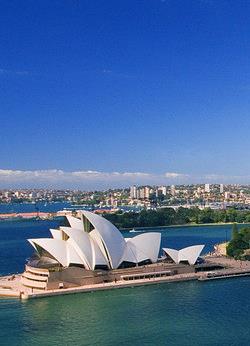 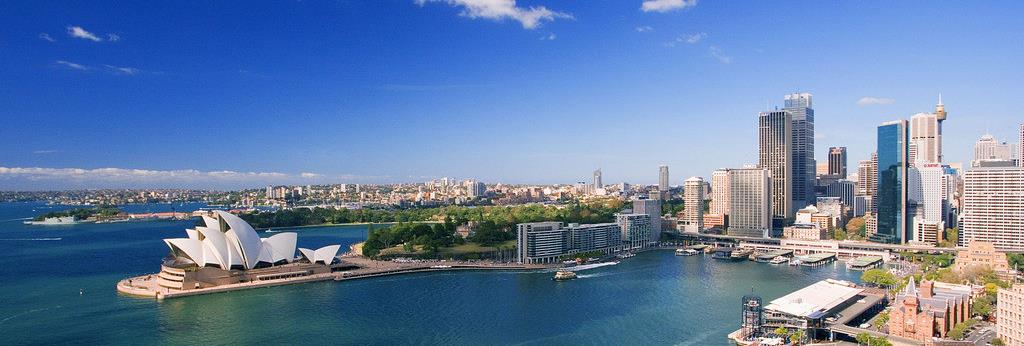 your title
your title
Your
words
Many of the most satisfying artworks don’t feature exulted or rare elements.
Many of the most satisfying artworks don’t feature exulted or rare elements.
add your title
输入你的文字
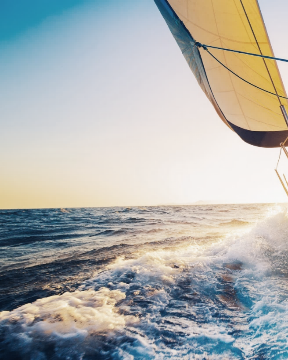 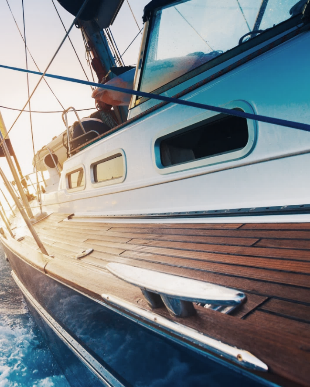 Many of the most satisfying artworks don’t feature exulted or rare elements.
Picture 1
Picture 2
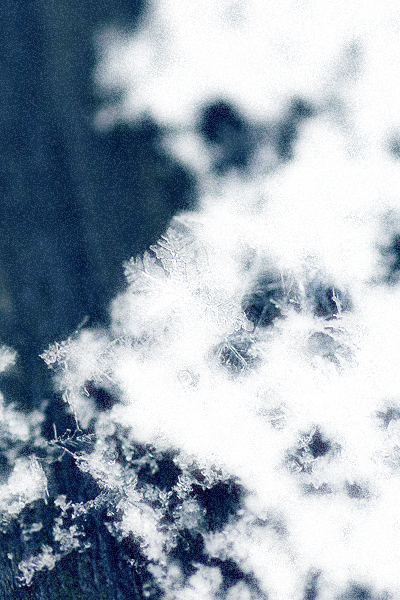 4
你的标题
Click and add your title
Part four
They are about the ordinary, 
looked at in a special way with unusual sincerity and openness to unvarnished experience.
Click and add your words
Click and add your words
Click and add your words
Click and add your words
输入你的标题
add your title
Click and add your words
Click and add your words
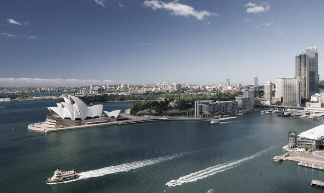 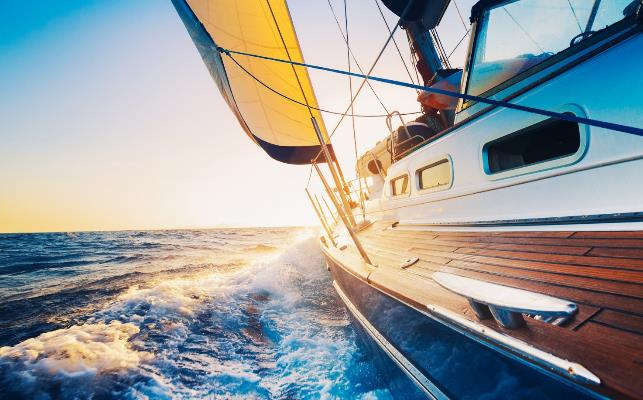 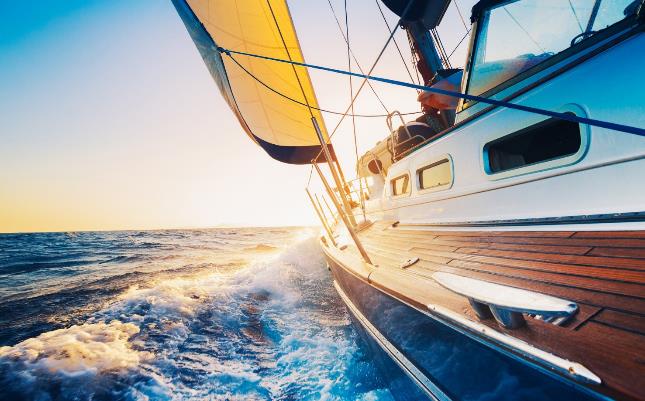 your title
Many of the most satisfying artworks don’t feature exulted or rare elements.
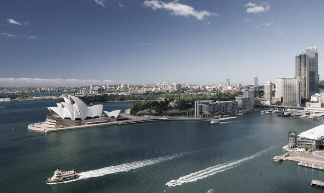 输入你的文字
Many of the most satisfying artworks don’t feature exulted or rare elements.
add your title
1
Many of the most satisfying artworks don’t feature exulted
 or rare elements. They are about the ordinary, looked at in a special
way with unusual sincerity and openness to unvarnished experience.
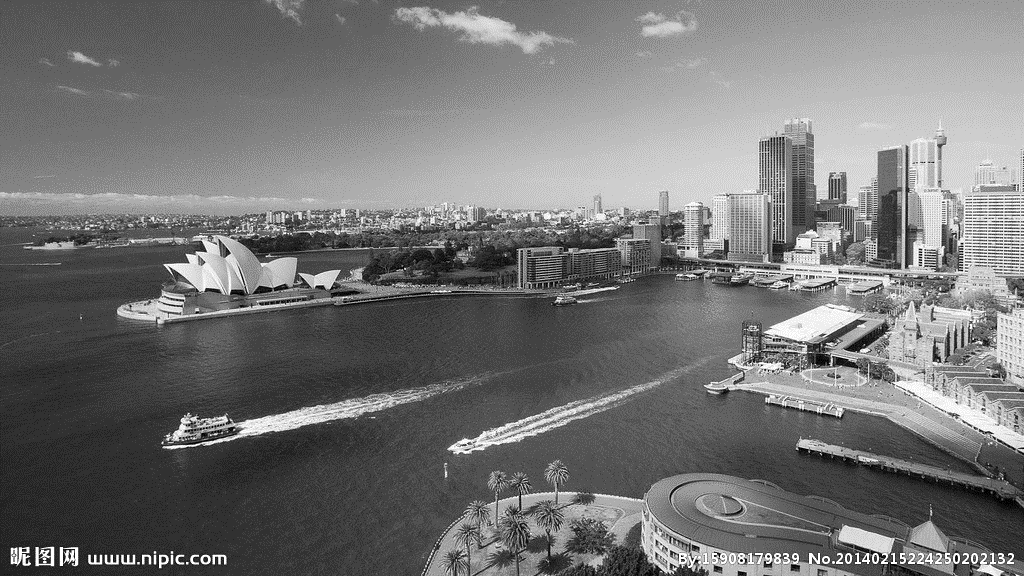 2
Many of the most satisfying artworks don’t feature exulted 
or rare elements. They are about the ordinary, looked at in a special 
way with unusual sincerity and openness to unvarnished experience.
3
Many of the most satisfying artworks don’t feature exulted 
or rare elements. They are about the ordinary, looked at in a special 
way with unusual sincerity and openness to unvarnished experience.
Thank you
Your name here
汇报时间：201X年11月      汇报人：
Logo here
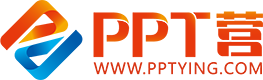 10000+套精品PPT模板全部免费下载
PPT营
www.pptying.com
[Speaker Notes: 模板来自于 https://www.pptying.com    【PPT营】]